Timeline
Planning period 4
Grammar: Future
Work on your own

Planning periode 4
Grammatica: Toekomst
Zelfstandig werken
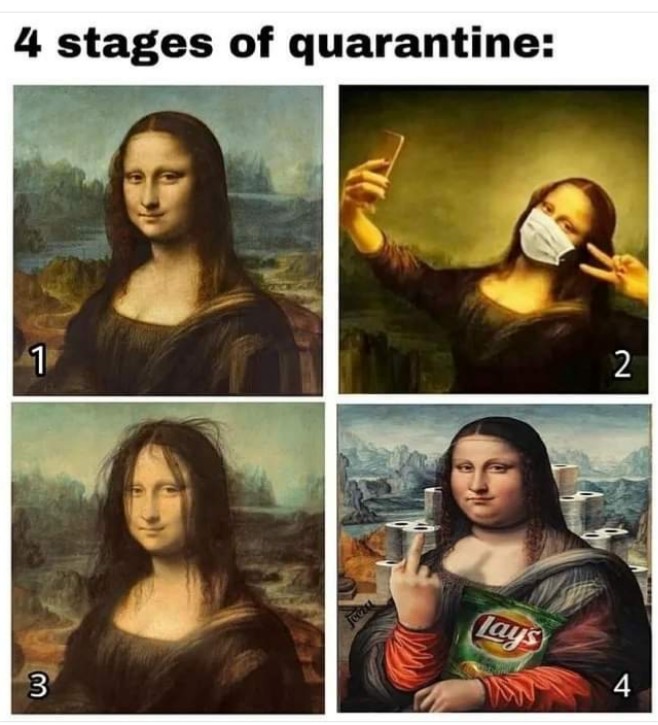 Planning period 4
Wikiwijs Period 4
Planner on paper?
Tests
Week 4/5: SO Unit 3 (Vocab and Grammar) + Listening
Week 9/10: SO Unit 4 (Vocab and Grammar) + Writing

Wikiwijs Periode 4
Planner op papier?
Toetsen
Week 4/5: SO Unit 3 (Vocab and Grammar) + Luisteren
Week 9/10: SO Unit 4 (Vocab and Grammar) + Schrijven
Future tense
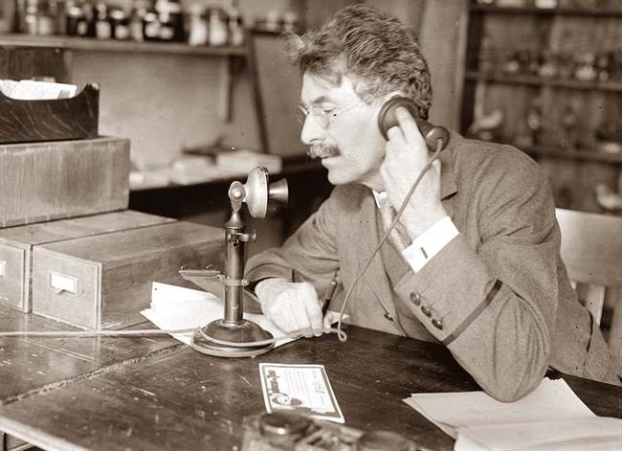 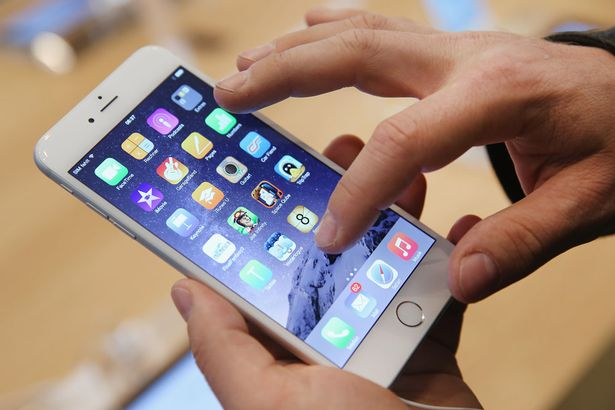 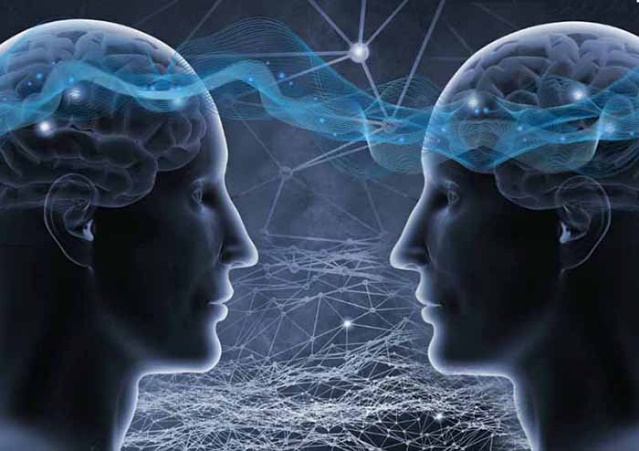 Past		Present				Future
Future tense
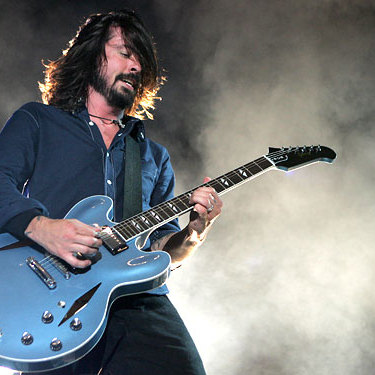 Two examples
Next year, I'm going to take up the guitar. It will possibly  be very difficult for me, but I love music. 



I am going to fly to Berlin this afternoon to attend a congress . While I’m in Berlin, the weather will probably be good...
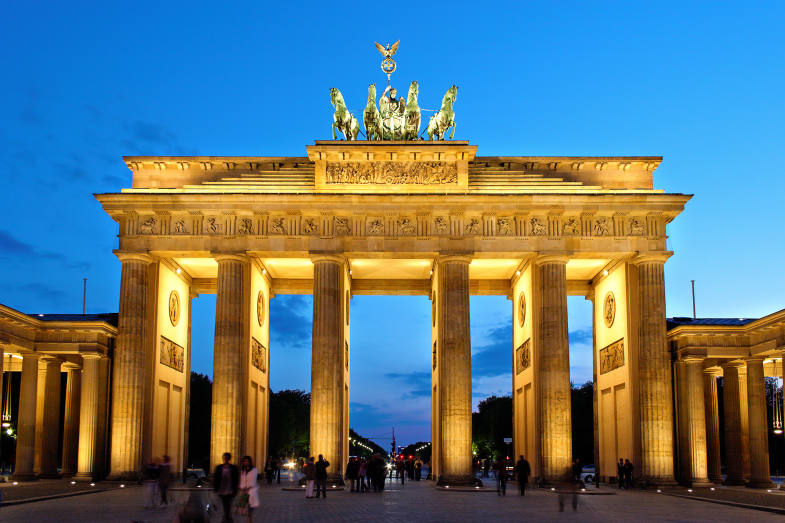 Future tense
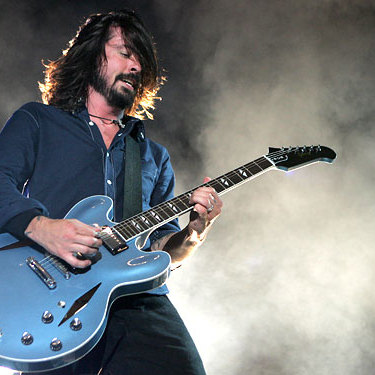 Two examples
Next year, I'm going to take up the guitar. It will possibly be very difficult, but I love music. 




I am going to fly to Berlin this afternoon to attend a congress . While I’m in Berlin, the weather will probably be good...
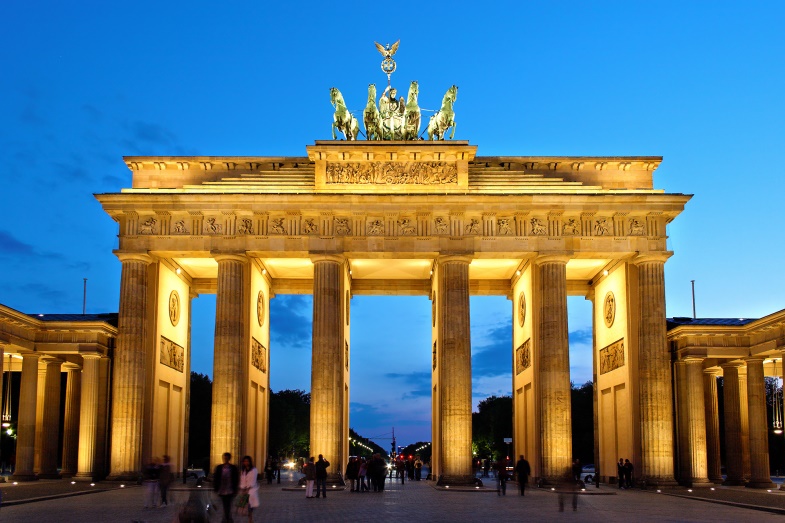 Future tense
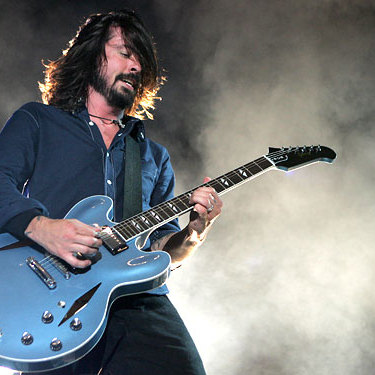 Two examples
Next year, I'm going to take up the guitar. It will possibly be very difficult, but I love music. 




I am going to fly to Berlin this afternoon to attend a congress . While I’m in Berlin, the weather will probably be good.
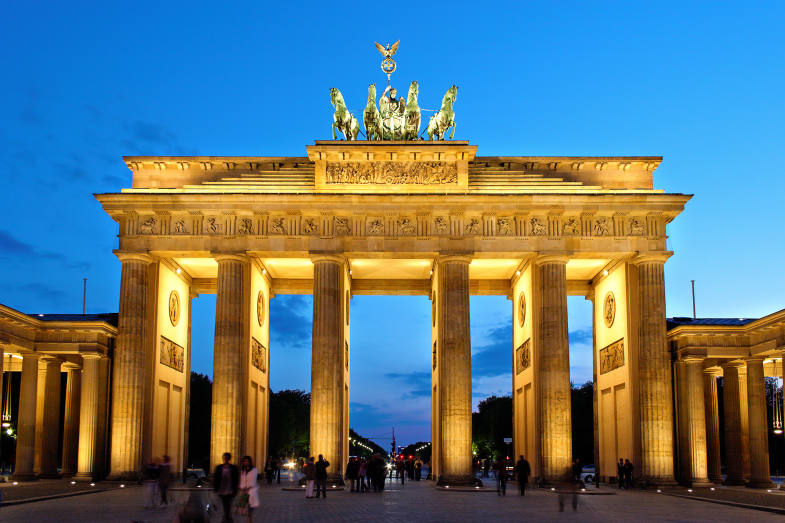 Future tense
Going to
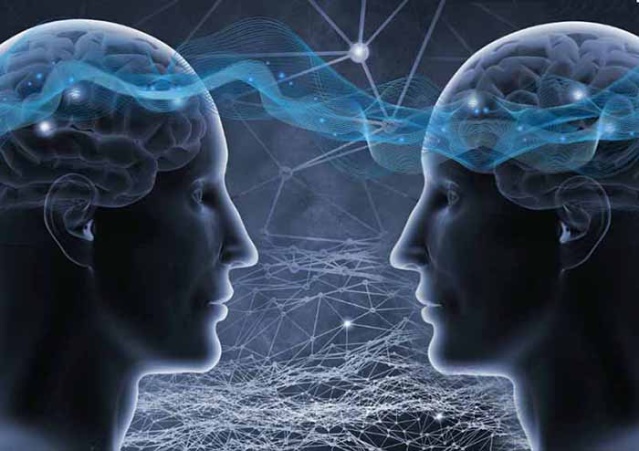 Will
Future
Am / Are / Is going to
When
Staat vast. Gaat zeker gebeuren.

Indicator
Certainly
No doubt
Sure to happen
Definitely
Absolutely
Rule
Am / Are / Is going to

How
I		am going to work
You		are going to work
She/ He/ It	is going to work
We		are going to work
They		are going to work
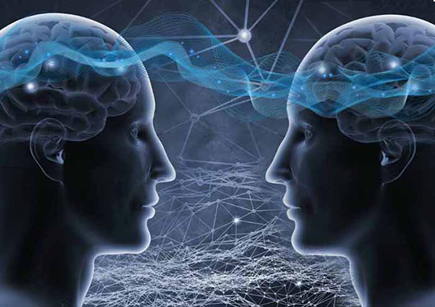 Will or Shall
When
Will: Van plan. Onzeker of het zal gebeuren.
Shall: Alleen bij vragende zinnen en alleen als ‘I’ of ‘We’ het onderwerp is.

Indicator
I think...
Probably
Sometime
Once
Maybe
Rule
Will / Shall + ww

How
I		will work
You		will work
She/ He/ It	will work
We	 	will work
They	 	will work

Shall 	I 	work tomorrow?
Will	you 	work tomorrow?
Will     she/he/it	work tomorrow?
Shall 	we 	work tomorrow?
Will	they	work tomorrow?
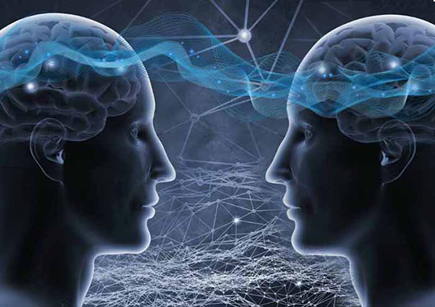 Am / Are / Is going to or Will / Shall
Assignment A
In pairs quickly talk about these topics
You have 3 minutes
Do this in English

Your arrangements for this evening
Your intentions for the rest of the year
Your predictions for the planet for 2020
Am / Are / Is going to or Will / Shall
Assignment B
Look at the situations 
Decide what form to use
Going to (GT)
Will/ Shall (WS)

In pairs
Take 3 minutes
We will discuss together
Am / Are / Is going to or Will / Shall
Assignment C
Choose the correct future form between the brackets

Assignment D
Fill in the gaps

On your own
Take 5 minutes
We will discuss together

If assignments A and B where too easy you can do assignments C and D on your own. Then work on your own.
Work on your own